酵母の共培養によるバイオマスからのエタノールとキシリトールの同時生産
Production of ethanol and xylitol by co-cultivation of yeasts from lignocellulosic biomass
(Kyoto Inst. Tech.) ○Taiki YAMAWAKI・Yoichi KUMADA・Jun-ichi HORIUCHI*
YA167
Effective biological utilization of biomass
Fermentation conditions
Batch culture for xylitol production by air-lift
Co-cultivation using C. magnoliae and flocculent yeast
Repeated batch culture using immobilized C. magnolliae
Xylitol
Ethanol
Cell immobilization
Air-lift bioreactor
Procedure for repeated batch culture based on co-cultivation
Strains
Medium
Procedure for repeated batch culture based on co-cultivation
Flocculent yeast
pH sensor
Xylitol-producing yeast
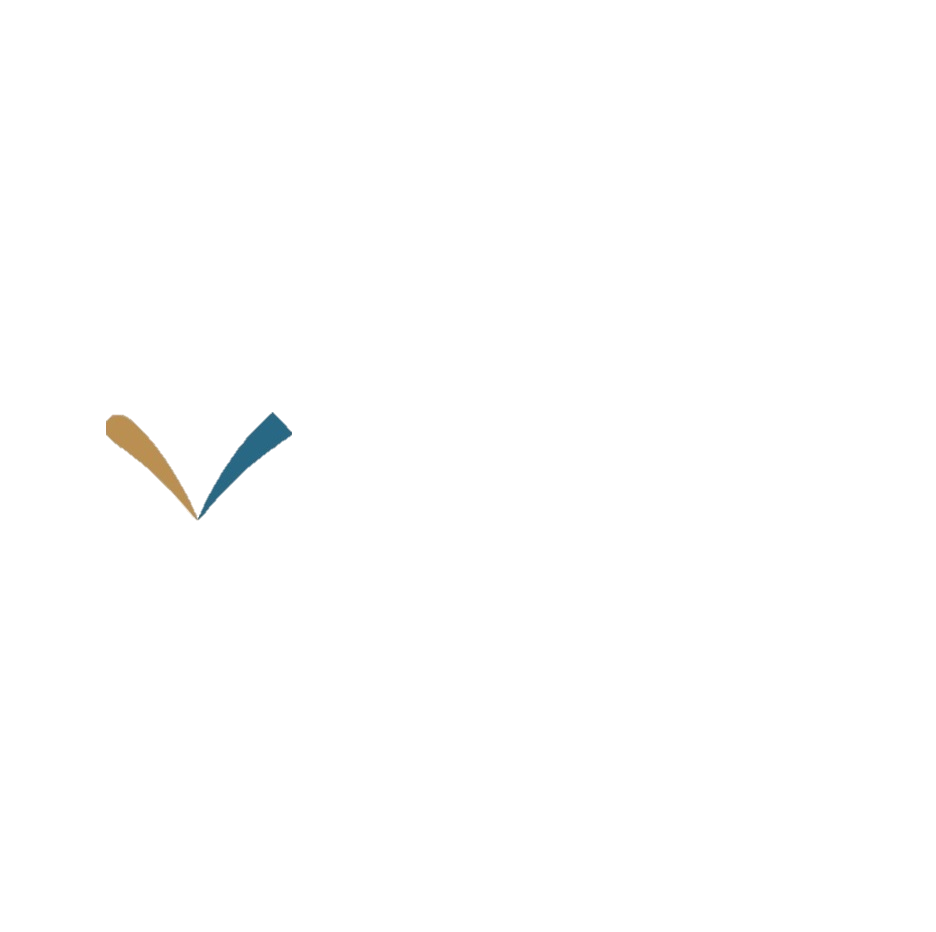 Candida magnoliae (FERM P-16522)
Saccharomyces cerevisiae (NBRC1953)
S. cerevisiae
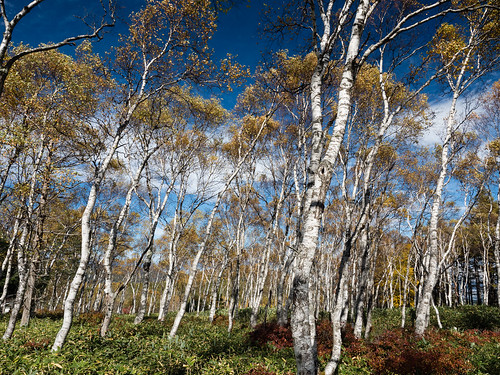 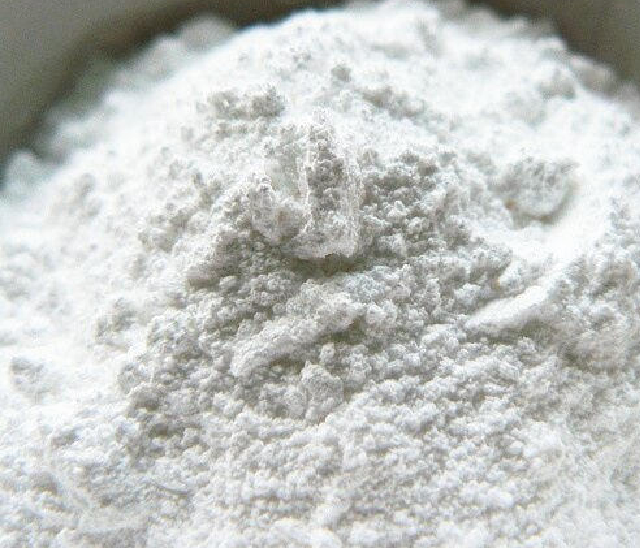 Acid hydrolysis
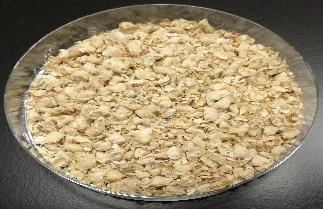 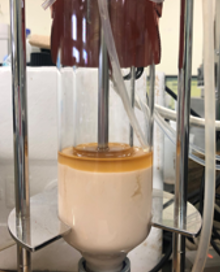 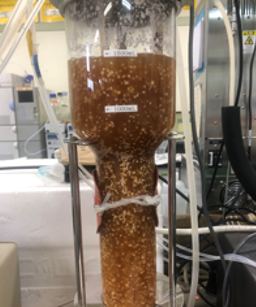 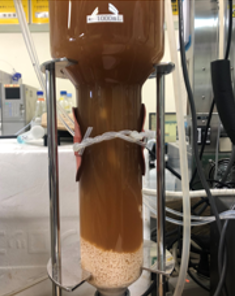 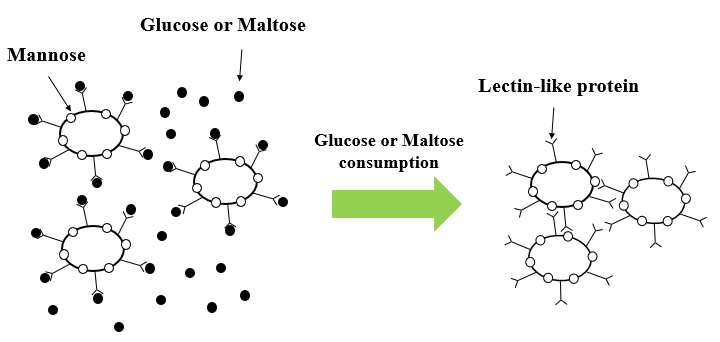 Hemicellulose
Glucose or Maltose
Mannose
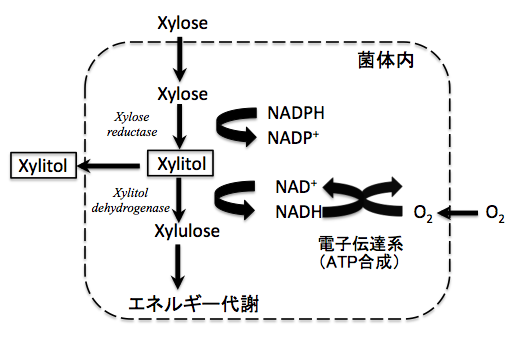 Lectin-like protein
pH
controller
xylose
Corn cobs
residue
Chemical 
hydrogenation
Cellulose
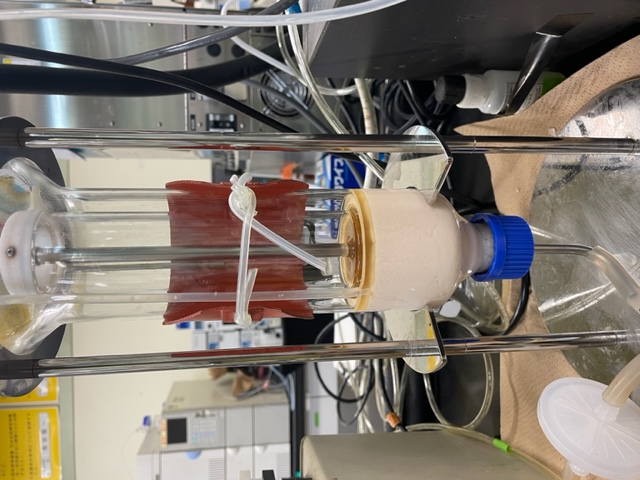 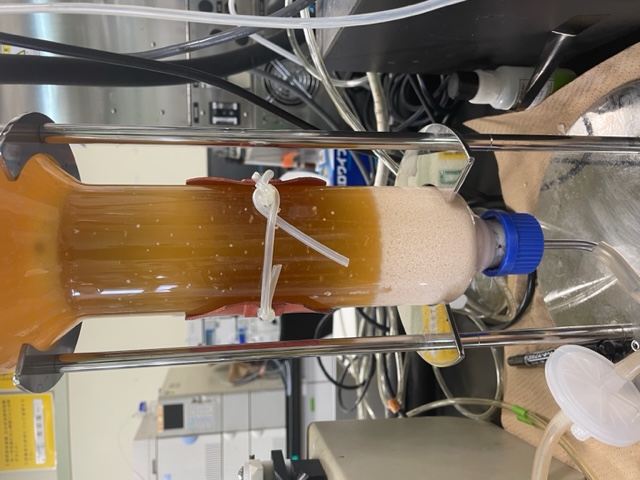 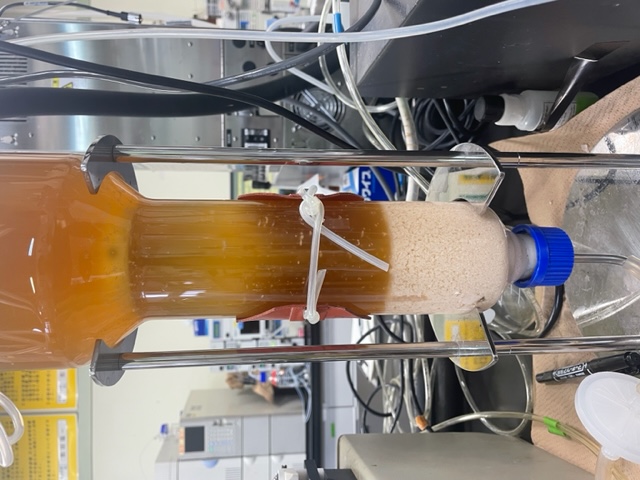 Forest resources
Xylitol
Corn cobs
Saccharification
xylose
It is important to use  both xylose and glucose
NaOH
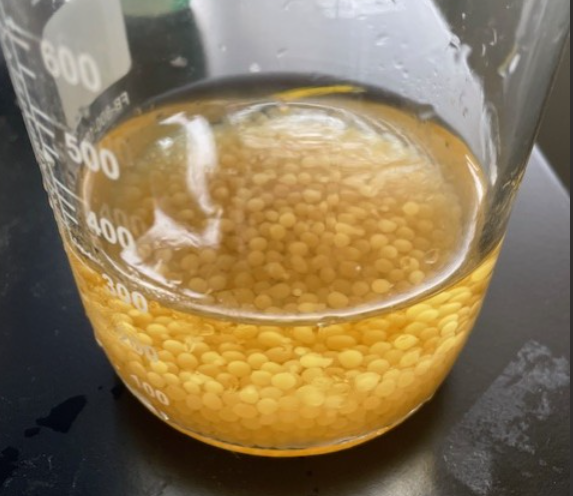 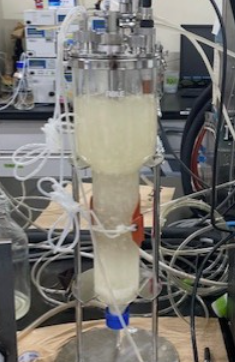 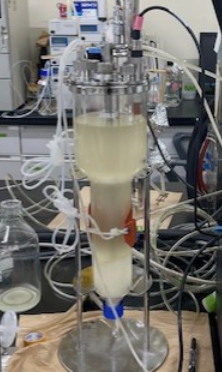 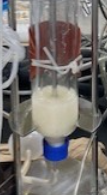 ATP synthesis
xylitol
Results and Discussion
Introduction
Repeat batch culture with immobilized bacteria
xylitol
Glucose or Maltose consumption
Withdrawal of culture broth
Peristaltic pump
Energy metabolism
Flocculent yeast
Co-cultivation
Settlement
Xylose
Glucose
Addition of medium
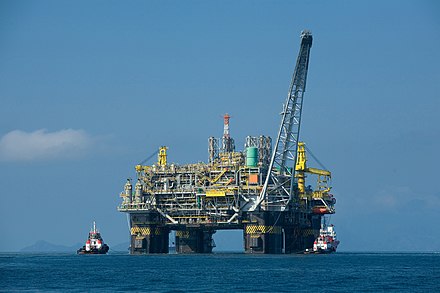 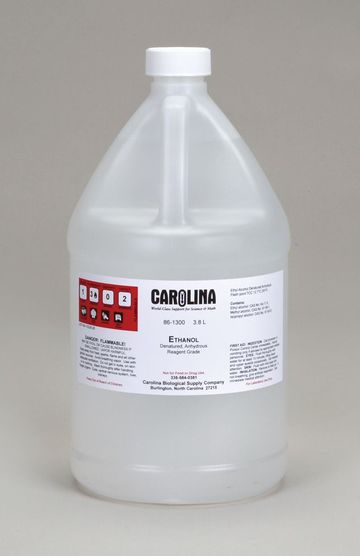 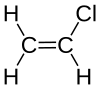 C. magnoliae
Working volume: 1500 mL
Medium replacement
Withdrawal of culture broth
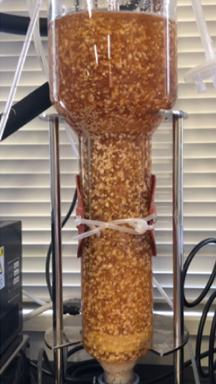 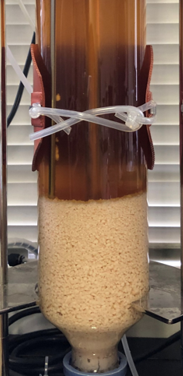 Immobilized yeast
Settlement
Cultivation
Settlement
Broth
withdrawal
Medium
replacement
Cultivation
Ethylene
Ethanol
Petroleum→Naphtha
Air
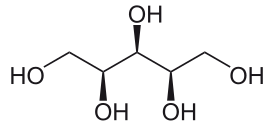 Time courses of batch fermentation for xylitol production
・Five-carbon sugar alcohol
・Natural sweetener for
　food and medical usage
・Volatile colorless liquid
・Various uses such as disinfectants
　and sterilizers, food additives, fuel, etc.
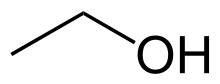 Industrial xylitol production
Industrial ethanol production
Enhanced xylitol and ethanol production based on 
co-cultivation of xylitol-producing yeast and flocculent yeast
Materials and Methods
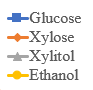 Metabolic pathway of C. magnoliae
Mechanism of aggregation
Time courses of repeated batch fermentation for xylitol production by air-lift bioreactor using co-culture of S. cerevisiae and C. magnoliae
Co-cultivation
Settlement
Flocculation
Xylitol concentration, yield, productivity and ethanol productivity of batch fermentation for xylitol production by air-lift bioreactor using co-culture of S. cerevisiae and C. magnoliae
Medium replacement
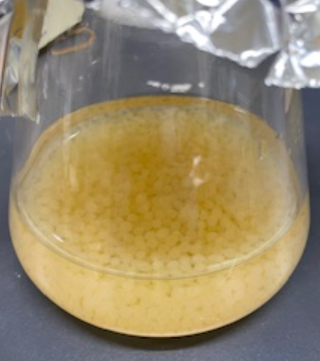 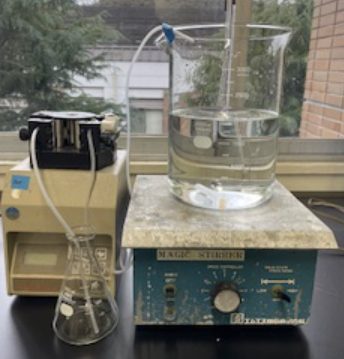 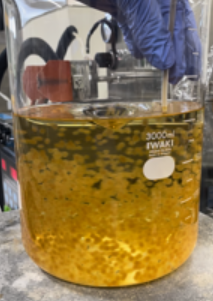 Xylitol productivity : 0.32 g/L/h → 1.20 g/L/h
Conclusions
Repeat batch culture with immobilized bacteria
・Co-cultivation of C. magnoliae and S. cerevisiae was successfully performed 
    using an air-lift bioreactor.
・4 cycle of repeated culture was demonstrated.
・Further research is required to improve xylitol productivity.
Immobilized C. magnoliae